2020-21
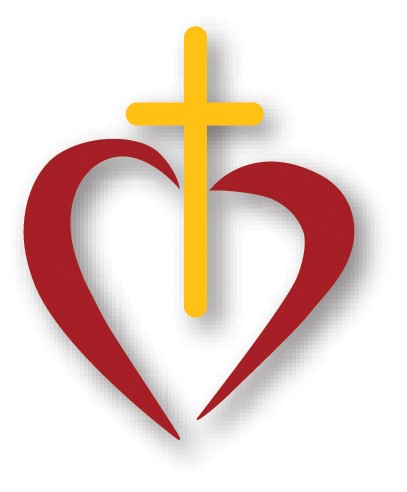 CATHOLIC LIFE
Children understand and respond to their calling and vocation as children of God.
RE EXCELLENCE, ENCOUNTER, MISSION, MISSIONARY DISCIPLESHIP, ACTIVISM, CARITAS IN ACTION, LECTIO DIVINA, CHARITY
LEADERSHIP
Create an ambitious culture where staff love to come to school and children are excited to learn.
CREATIVITY, DIVERSITY, ENTERPRISE, QUALITY ASSURANCE, COMMUNICATION TO STAKEHOLDERS
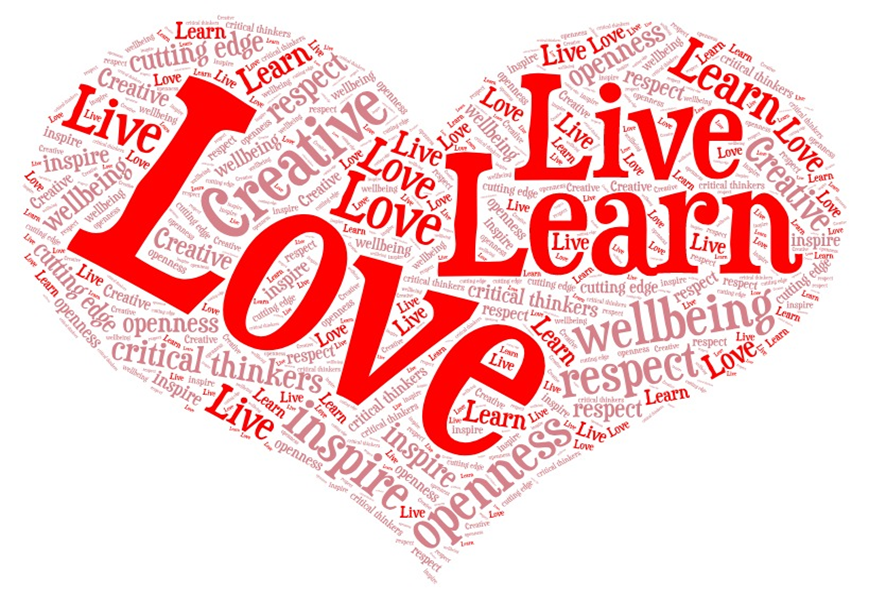 WELLBEING
Create an exceptional and inspirational environment where everyone can thrive.
ELSA ,FOREST SCHOOL, PUPIL LEADERSHIP ROLES, STEPS, SLANT,CHARACTER MUSCLES, PEER MEDIATORS, PLAYTIME
QUALITY LEARNING
Create a highly developed, sequenced and innovative curriculum which inspires and excites children’s learning.
STRATEGIC SUBJECT LEADERSHIP
SHOWBOAT EACH SUBJECT
ASSESSMENT LEADS TO IMROVEMENT
‘SHOWBOATING’
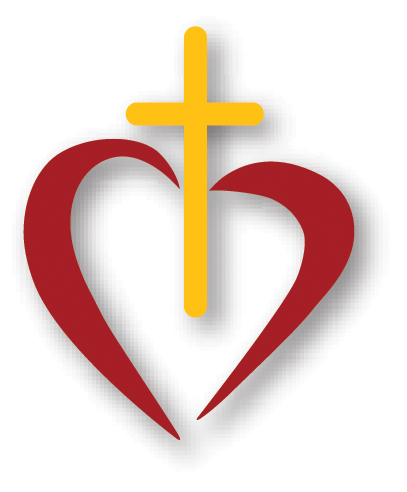 Strengths
Relationships
Wellbeing
Communication
Faith